Water Technology Development Center
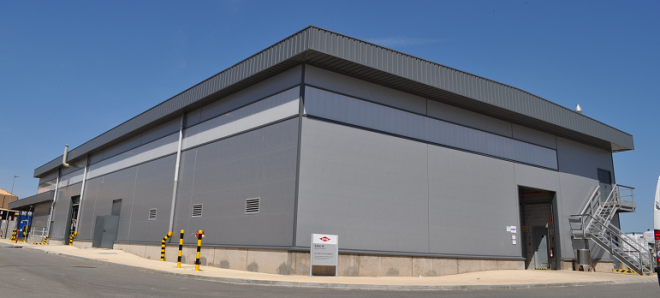 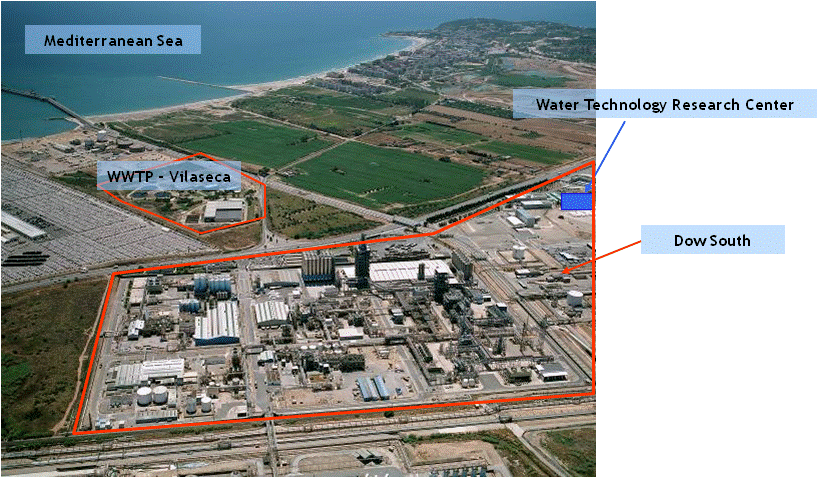 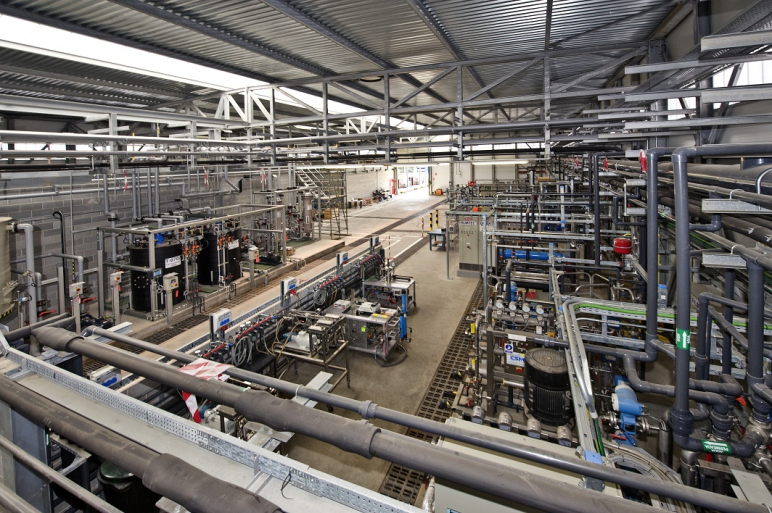 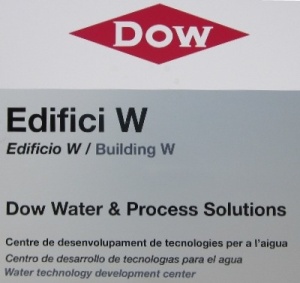 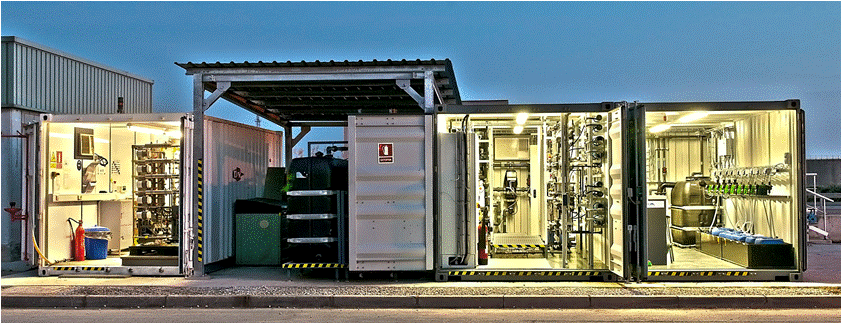 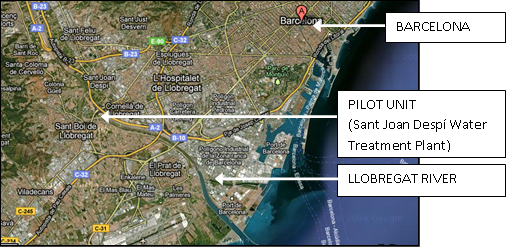 Key focus areas
Seawater Desalination
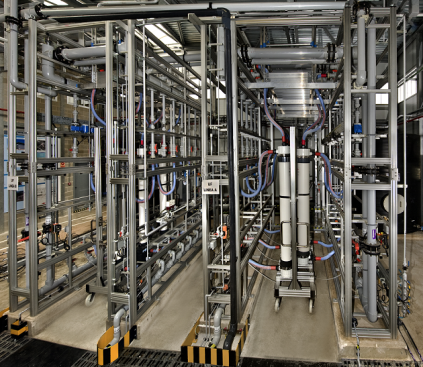 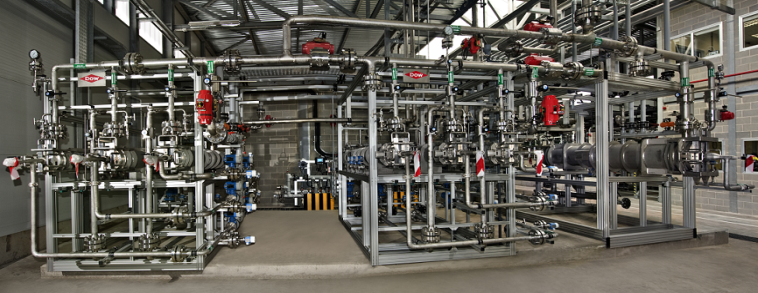 Wastewater & Reuse
Brackish water
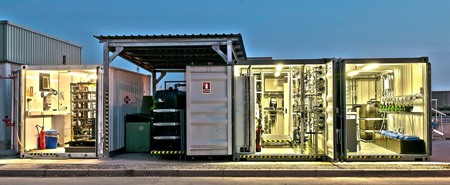 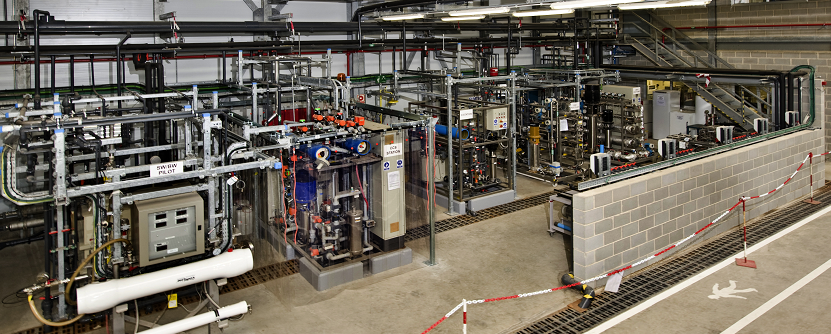 System optimization services
Analytical Laboratory
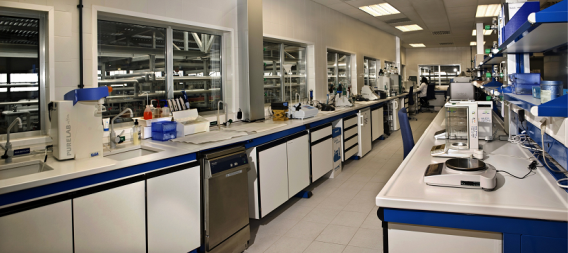 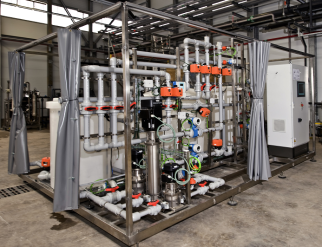 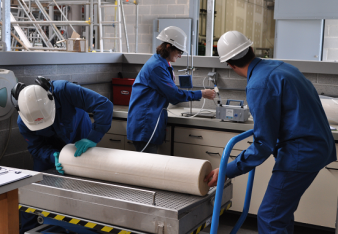